La Vie Quotidienne 
à La Roseraie
Juin 2021
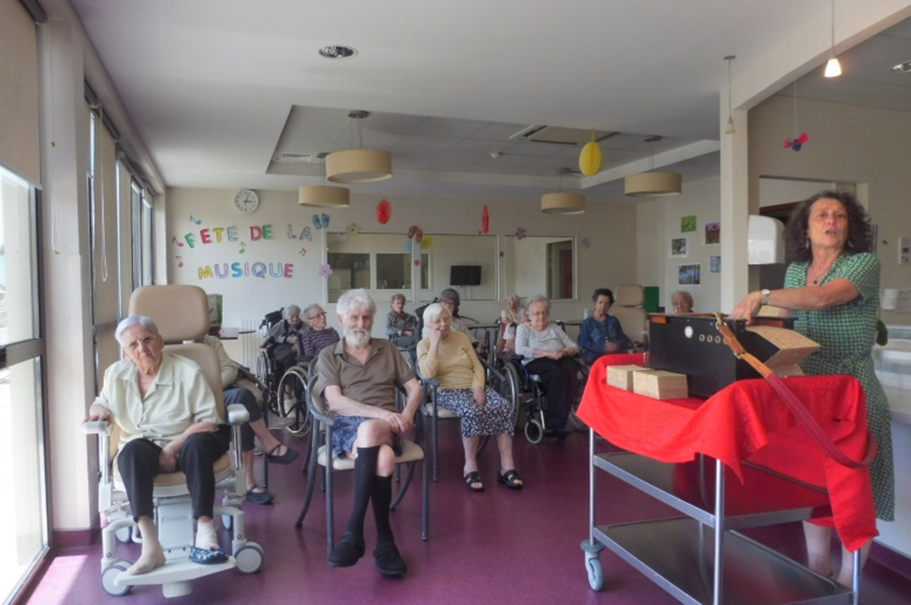 Le 21 juin, à l’occasion de la fête de la musique, Léonie, baladeuse de mécanique, est venue nous faire découvrir son orgue de barbarie.
Certains résidents ont même pu tester l’instrument !
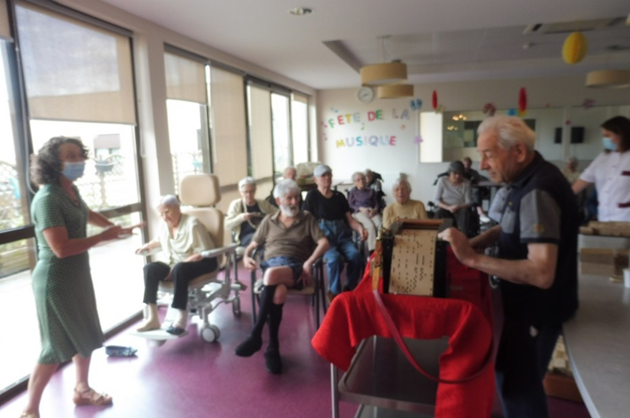 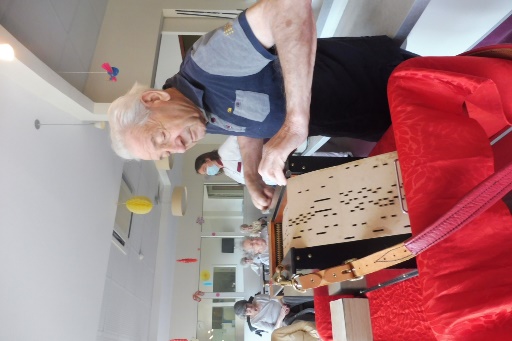 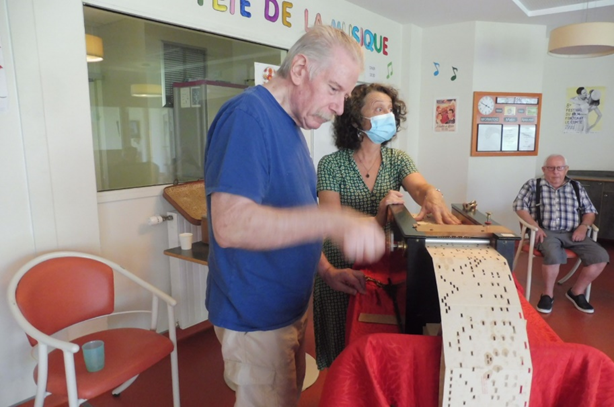 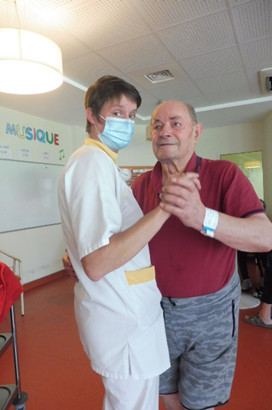 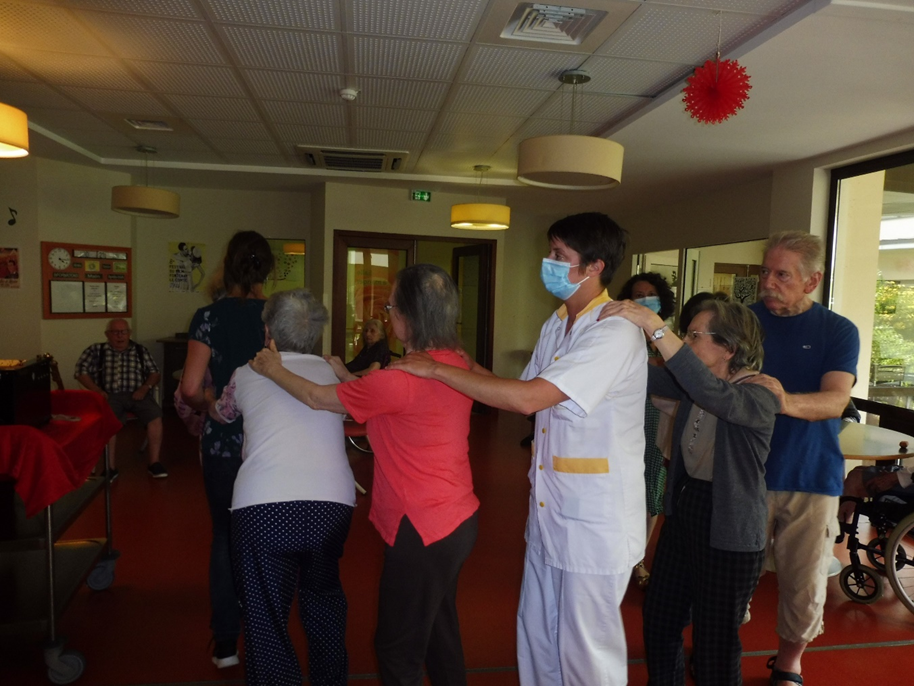 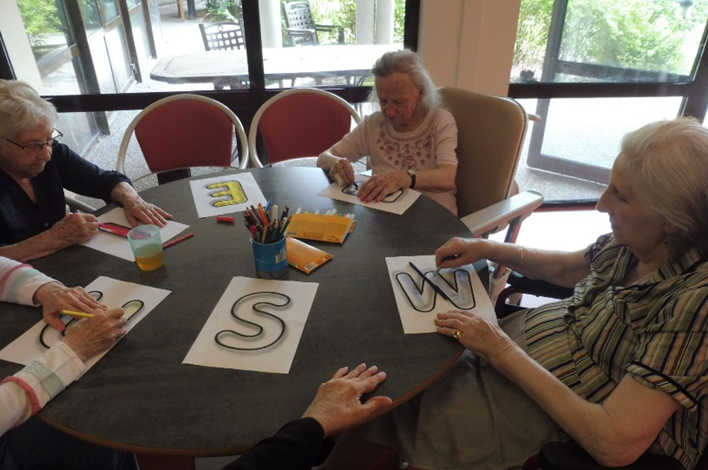 Un peu de bricolage sur le thème de l’été
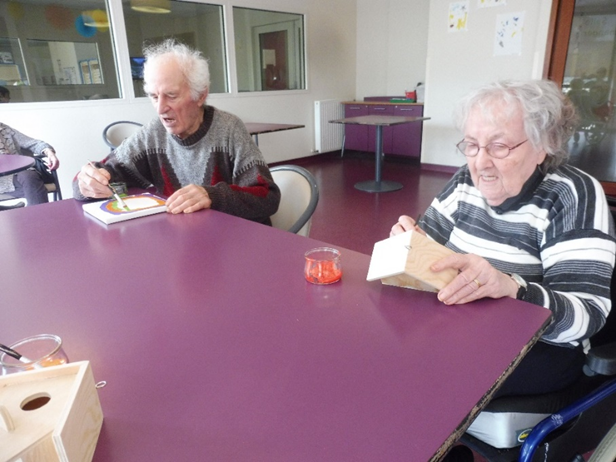 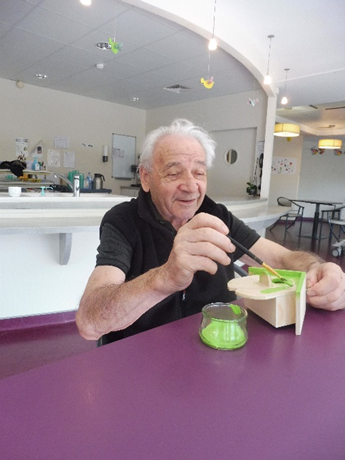 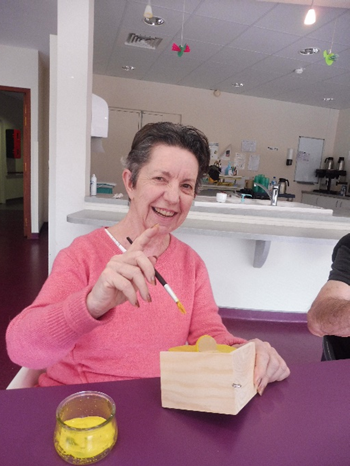 Au RDC, nous avons épluché les légumes pour la première soupe faite maison !
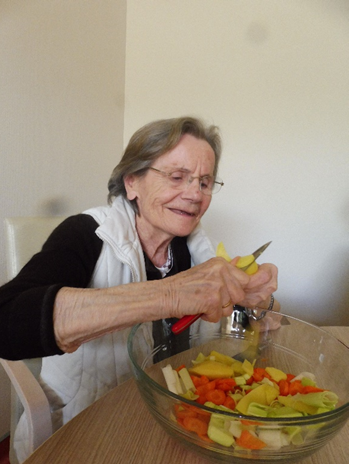 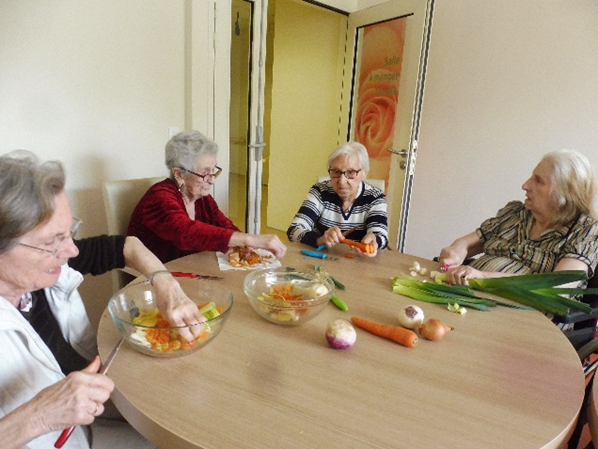 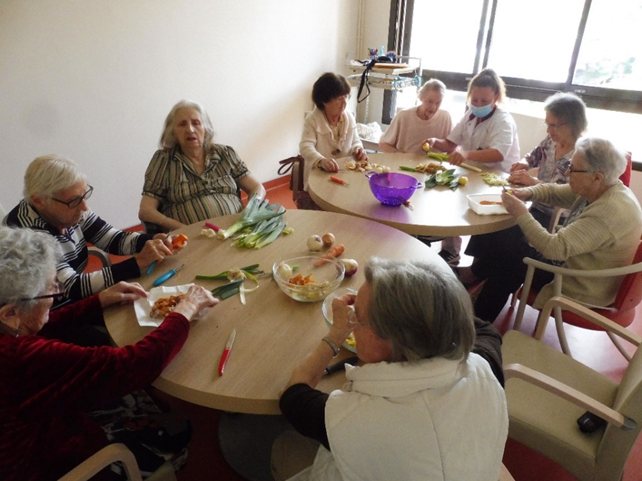 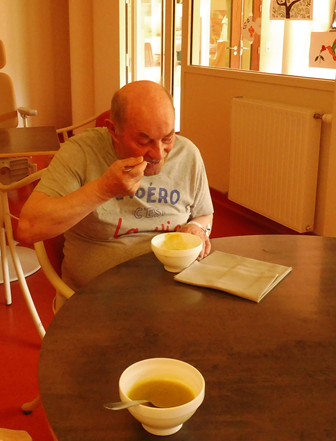 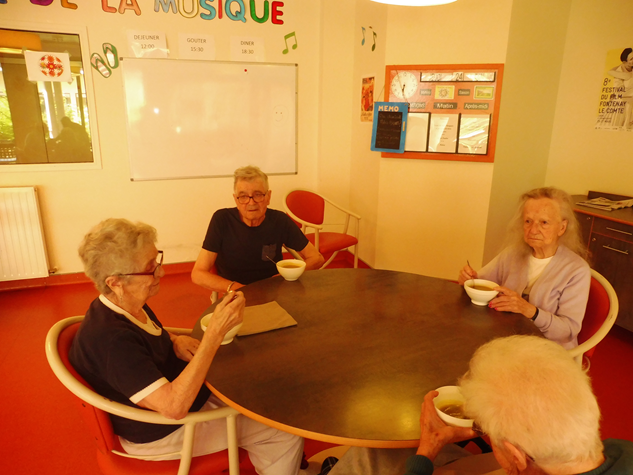 On profite toujours des rayons du soleil quand il y en a !
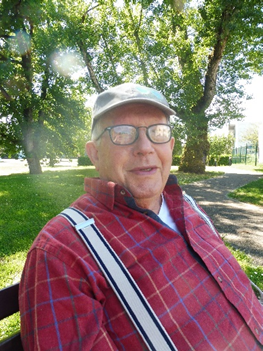 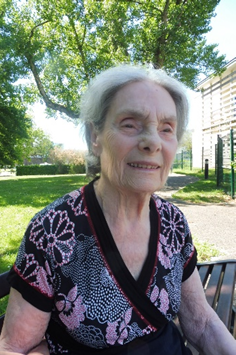 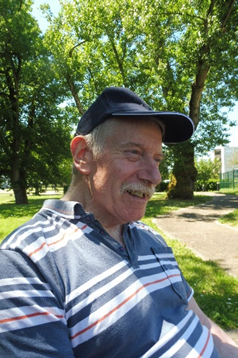 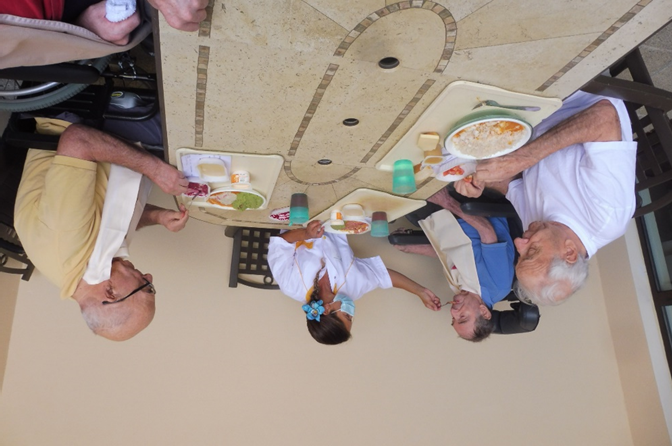 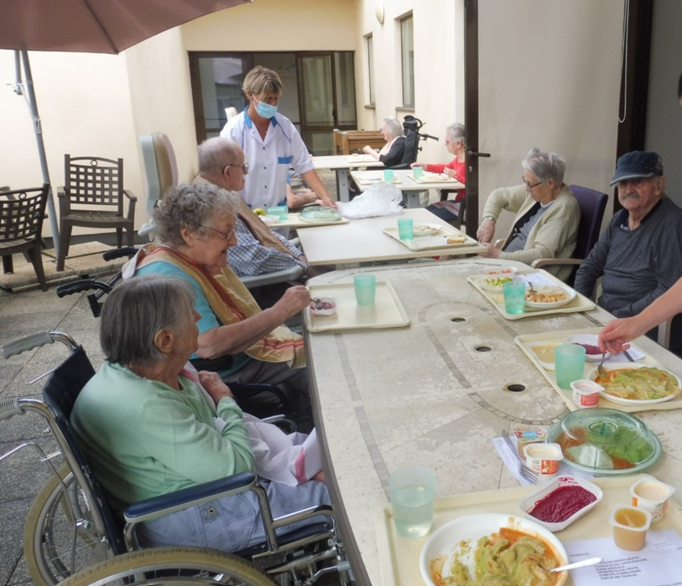 Une petite partie de palets, en intérieur, un jour de mauvais temps.
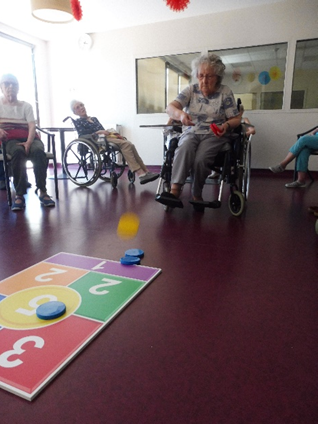 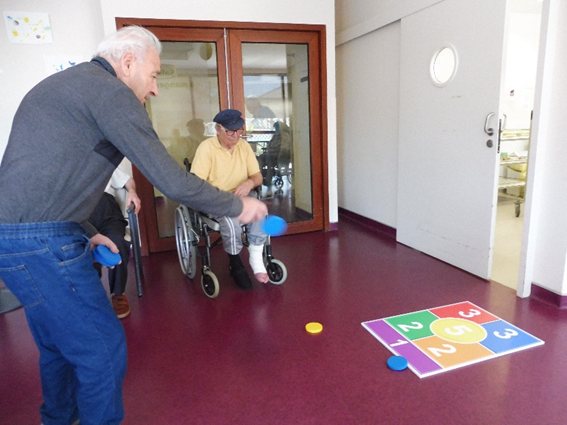 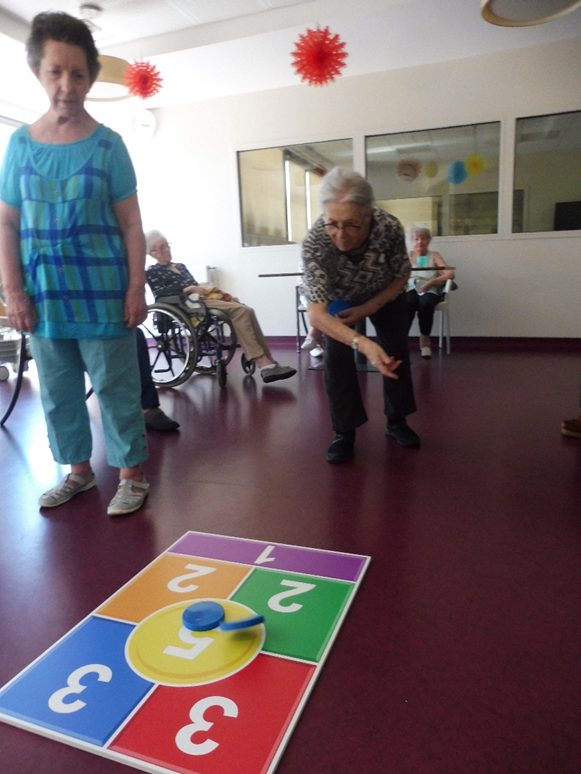 Mme Peloteau a fait un peu de lecture à d’autres résidentes.
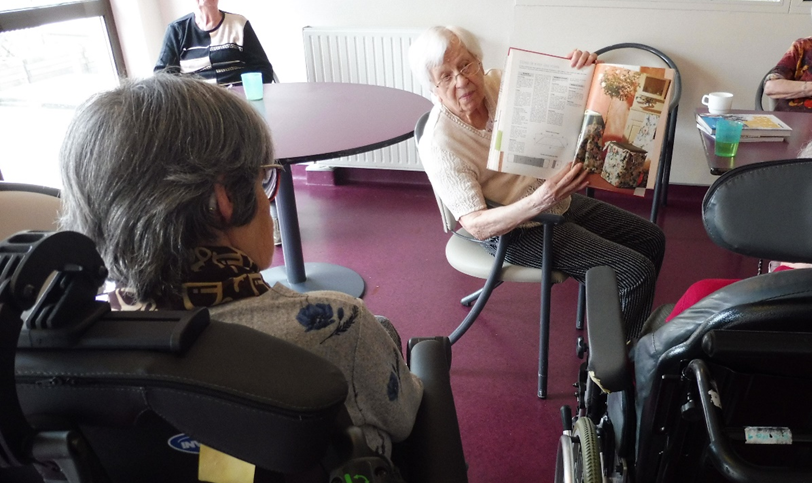